Faculty Diversification:  Beyond Awareness to Action


Daisy Gonzales, CCCCO Deputy Chancellor
John Stanskas, ASCCC President
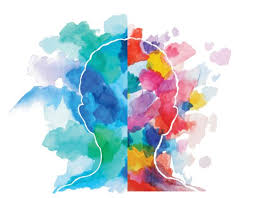 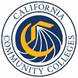 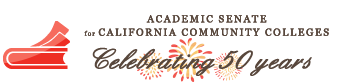 [Speaker Notes: Reminder that we are using SSM 
and 3 year cohort vs 4 year]
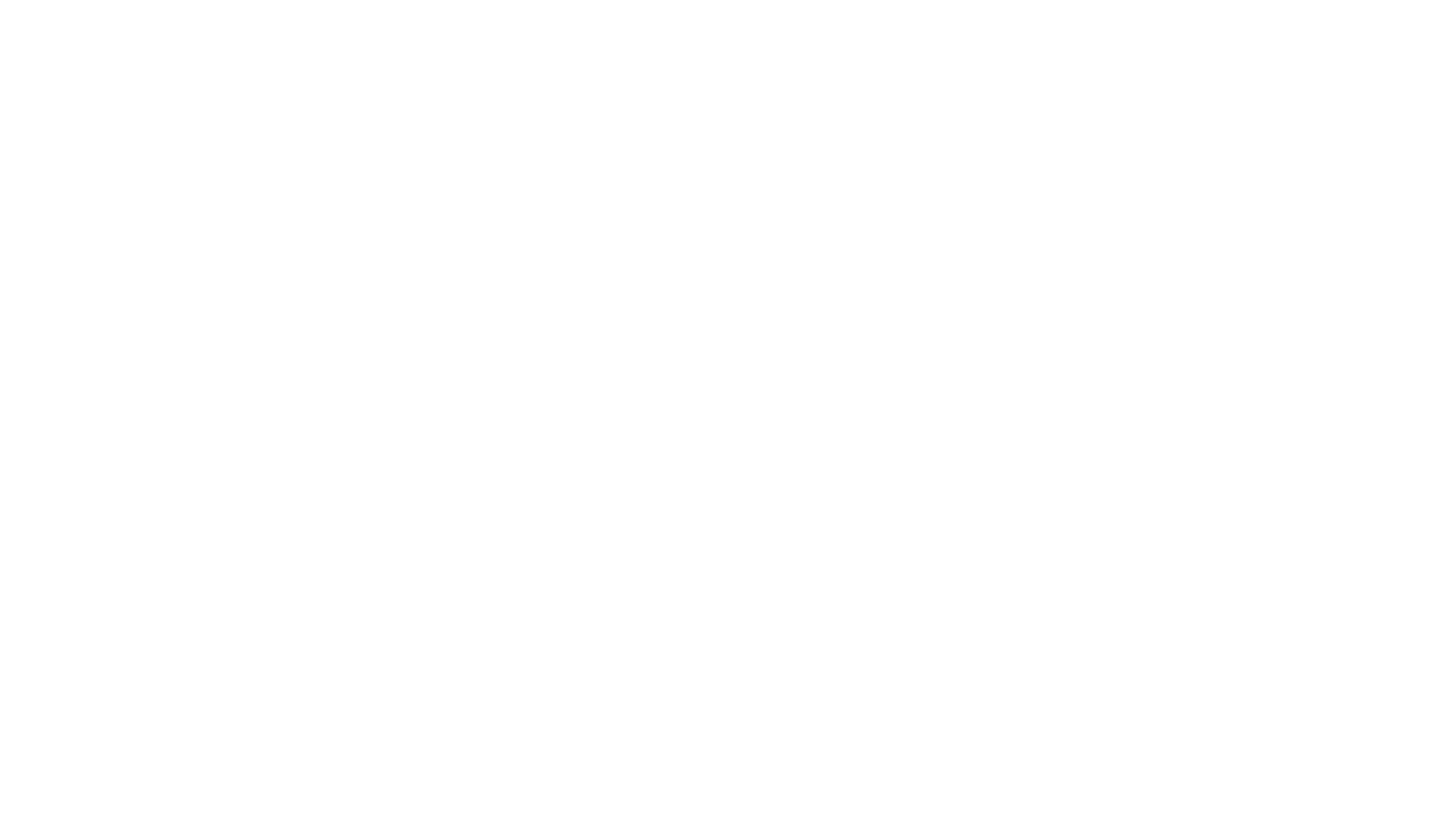 Overview
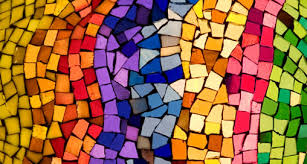 I.  Awareness and Identifying the Issue
II.  Aspirational Goal
III. Board of Governors Diversity Taskforce 
IV.  Input from you!
Full Time Faculty –    Fall 2018
Students -
Fall 2018
55% Female		

5.88% 	African American
16.63%	Hispanic
0.64%	Native American
0.48%	Pacific Islander
54% Female		

5.59% 	African American
46.21%	Hispanic
0.45%	Native American
0.39%	Pacific Islander
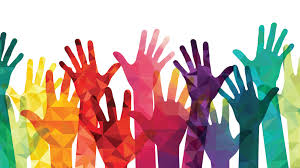 [Speaker Notes: https://www.cccco.edu/Data.aspx]
Full Time Faculty –    Fall 2018
Part Time Faculty – Fall 2018
55% Female		

5.88% 	African American
16.63%	Hispanic
0.64%	Native American
0.48%	Pacific Islander
52% Female		

5.40% 	African American
15.27%	Hispanic
0.60%	Native American
0.47%	Pacific Islander
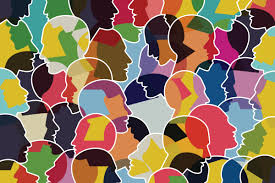 [Speaker Notes: https://www.cccco.edu/Data.aspx]
Full Time Faculty –    Fall 2018
California Census Estimate
July 2018
55% Female		

5.88% 	African American
16.63%	Hispanic
0.64%	Native American
0.48%	Pacific Islander
50.3% Female		

6.5% 		African American
39.1%	Hispanic
1.6%		Native American
0.5%		Pacific Islander
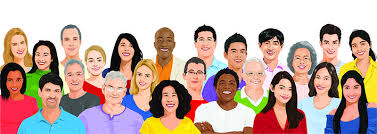 [Speaker Notes: https://www.census.gov/quickfacts/fact/table/ca#]
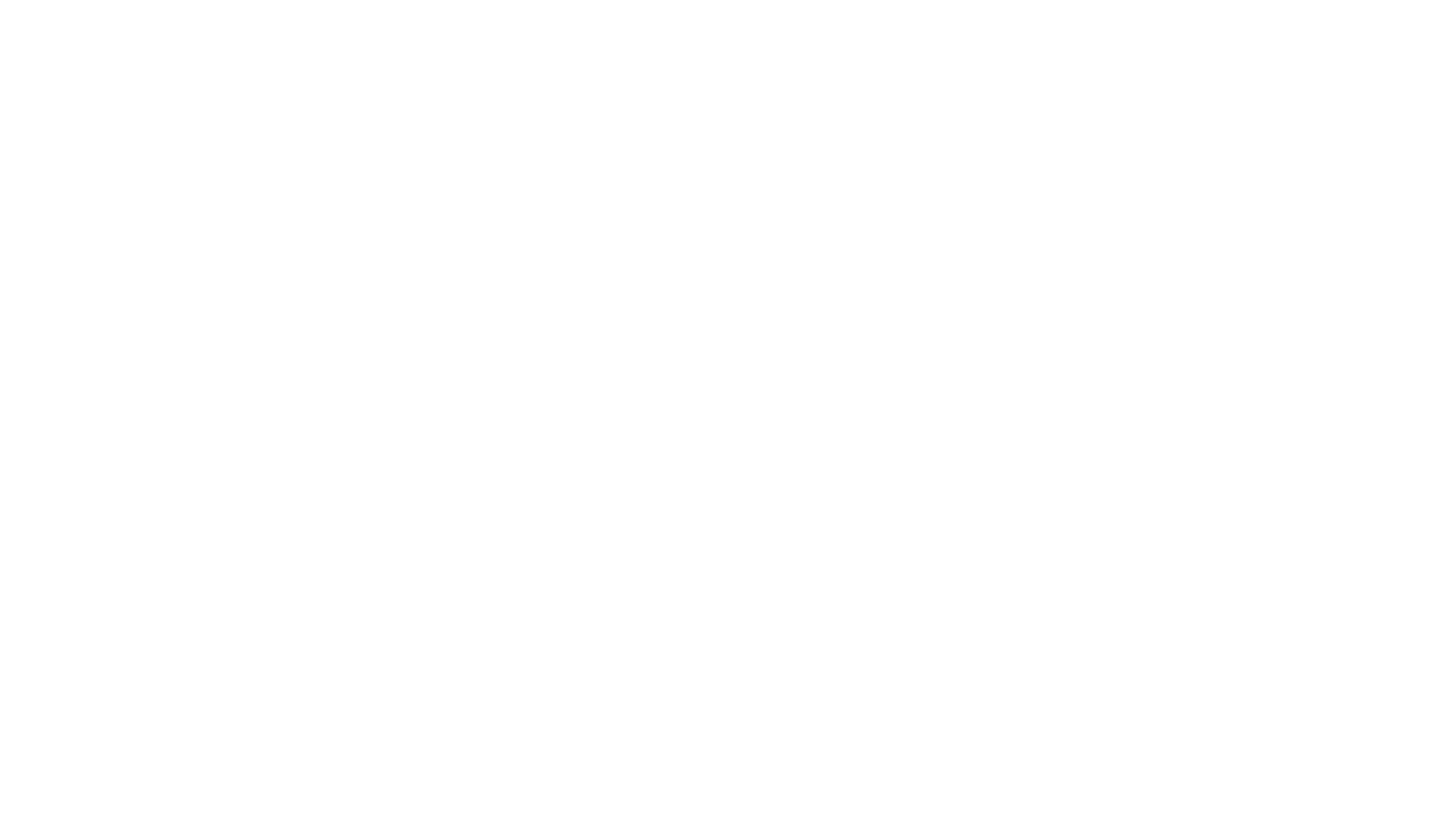 Aspirational Goal
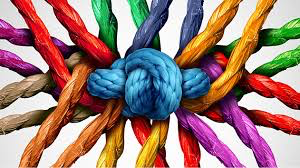 Our focus this year has been on the racial and ethnic diversity of faculty

The overall goal of our institutions is for our employees to reflect the diversity of the communities we serve
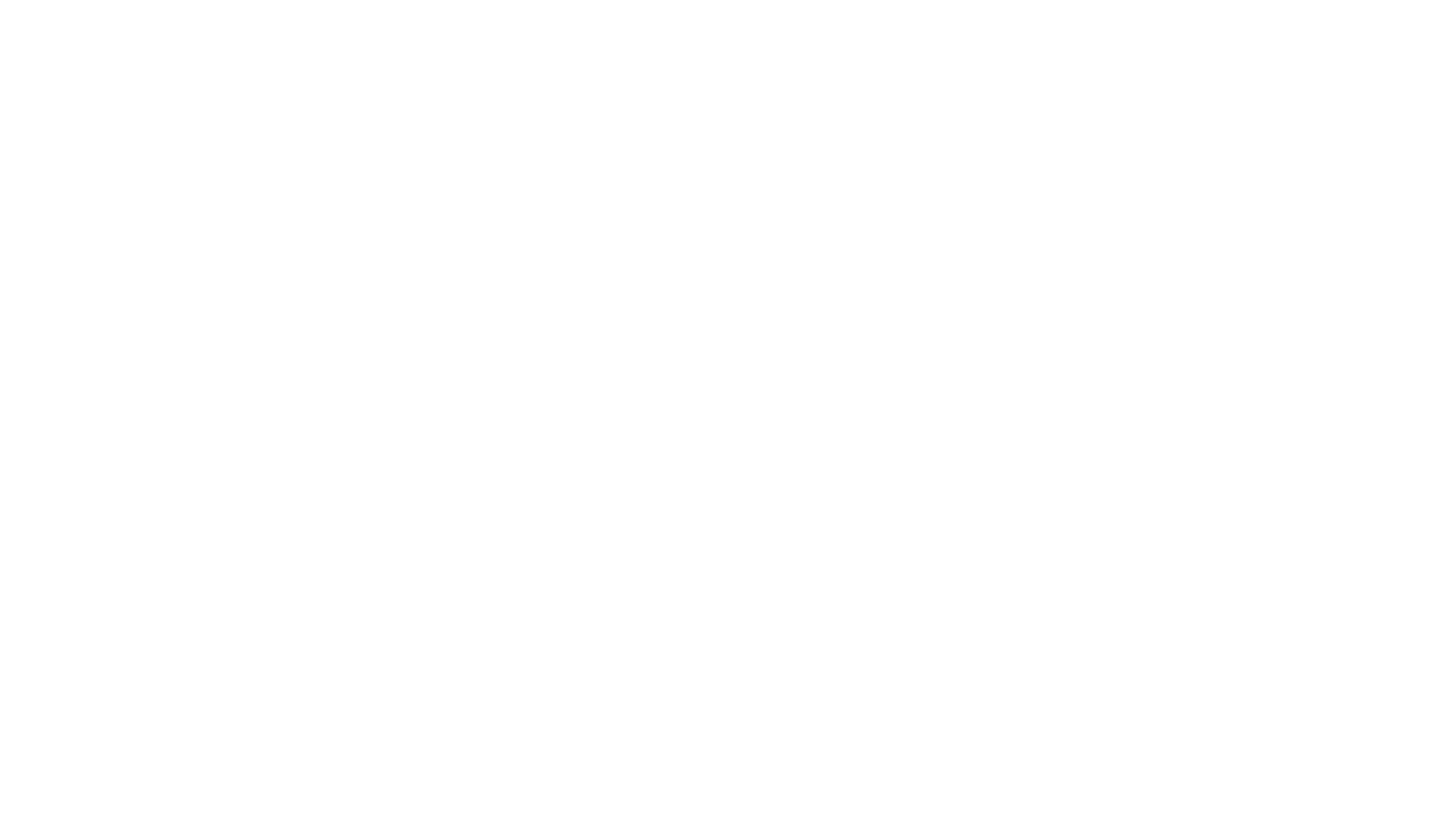 BOG Diversity Taskforce Scope
At the November 2018 Board meeting, the BOG requested that the Chancellor’s Office create a taskforce (separate from the Statewide EEO and Diversity Advisory) to provide the Board with recommendations on the following: 
The utility of adding a 7th statewide goal related to system-wide diversity (i.e. faculty, staff, administrators).
If added as a 7th goal, the appropriate numerical goal and timeline.
Recommendations on the structural changes, policies, practices and tools the system will need to make progress on the goal.
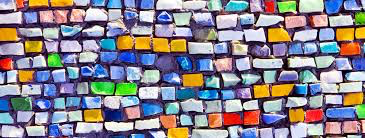 Commitments
System Goals
Focus on students’ goals 
Design and decide with the student in mind
Pair high expectations and high support
Evidence-based decisions
Own student performance
Enable innovation and action 
Cross-system partnership
Increase credential obtainment by 20%
Increase transfer by 35% to UC and CSU
Decrease unit obtainment for a degree
Increase employment for CTE students
Reduce and erase equity gaps
Reduce regional gaps
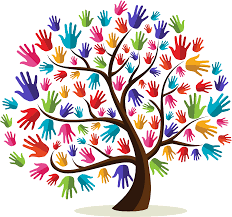 BOG Taskforce members
Co-Chair: Dr. Daisy Gonzales, Deputy Chancellor CCCCO
Co-Chair: John Stanskas, President ASCCC
Hildy Aguinaldo, Board of Governors  
Alexis Zaragoza, Board of Governors 
Mayra Cruz, ASCCC
Dr. Edward Bush, League CEO Board
Dr. Martha Garcia, League CEO Board
Marisa Perez, League Trustee Board
Loren Steck, League Trustee Board 
Irma Ramos, ACHRO
Greg Smith, ACHRO
Fermin Villegas, CCCCO
Ebony Lopez, CCCCO
Nadia Leal-Carrillo, Success Center
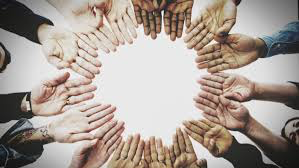 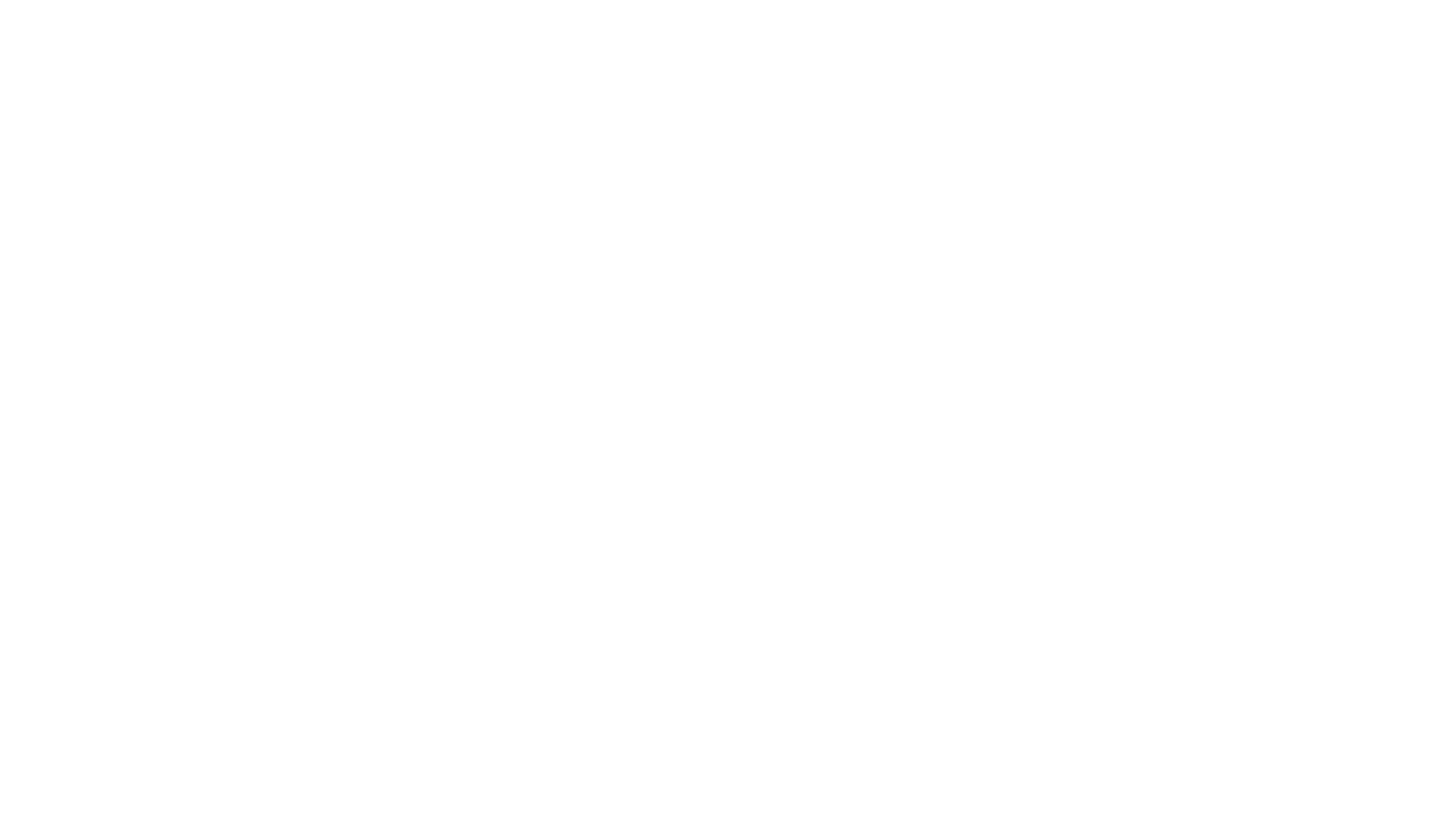 Timeline
May 17 In-Person Meeting (Location: Chancellor’s Office)
June 24 In-Person Meeting (Location: TBD)
July 19 In-Person Meeting (Location: TBD)
*August 15 Consultation Council (Location: Chancellor’s Office)
August 22 In-person Meeting (Location: Chancellor’s Office)
September 4- Conference Call
*September 16-17 Board of Governors Meeting (Location: Riverside City College)
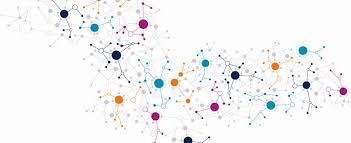 The Work Ahead
EEO Plans review by researchers and the EEO and Statewide Advisory (CO) 
Review of diversity and EEO literature and other system approaches that may require regulatory changes (CO)
Evaluation of EEO requirements (CO, ACHRO, ASCCC, others)
Evaluation of minimum qualifications for faculty specifically the second criteria (ASCCC)  
Must have sensitivity to and understanding of the diverse academic, socioeconomic, cultural, disability, and ethnic backgrounds of community college students
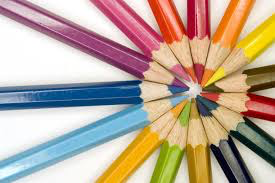 We Want Your Input!
What programs or practices currently exist at your college that should be supported and scaled statewide? 
What are some of the challenges in your campus to promote faculty diversity? 
What support do you need from the Chancellor’s Office and the ASCCC to affect change? 
What specific recommendation(s) would you like to see out of a BOG Taskforce?
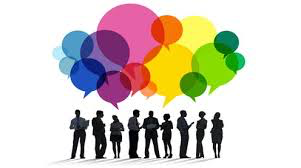 [Speaker Notes: Activity Time]
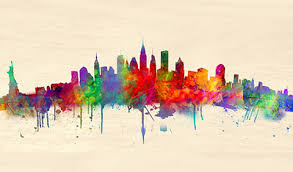 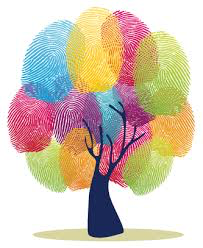 Thank You!